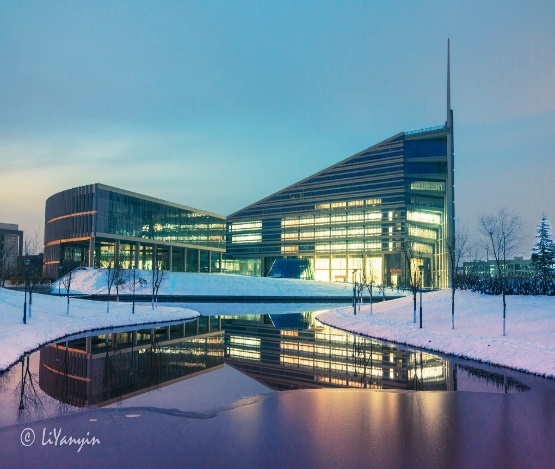 Face Anti-spoofing via 
Deep Local Binary Patterns
Lei Li
Northwestern Polytechnical University 
     Shaanxi, China
Layout
Background
Proposed Method
Results and Discussion
Conclusion and Future Work
大西卡 ICIP2017
2
Background
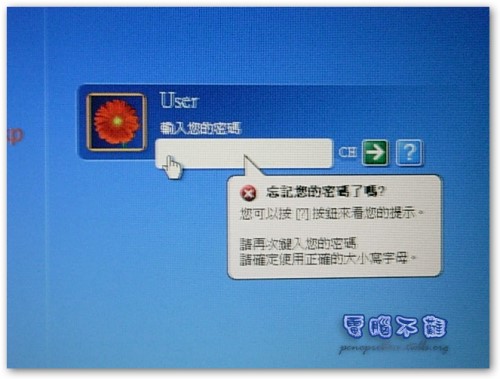 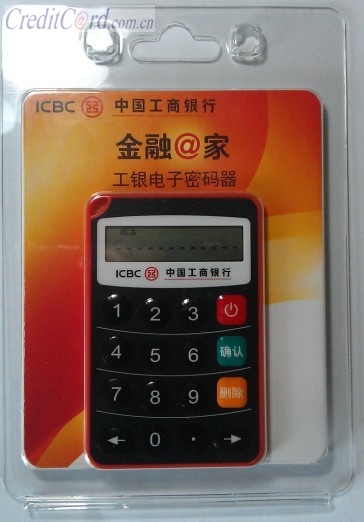 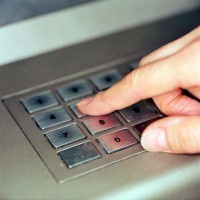 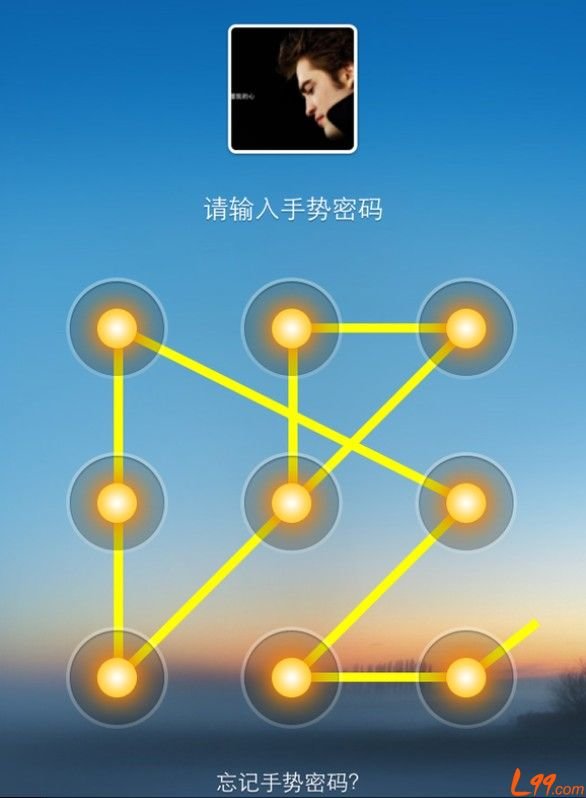 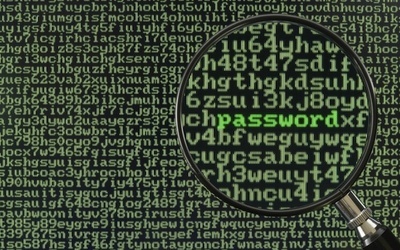 Complex Password: Mobile Phone、PC、ATM.
大西卡 ICIP2017
3
Background
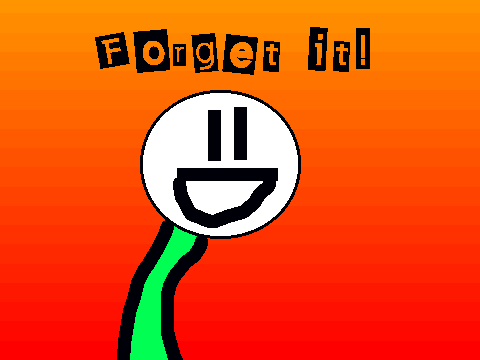 大西卡 ICIP2017
4
Background
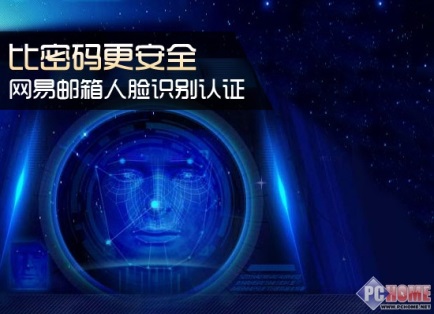 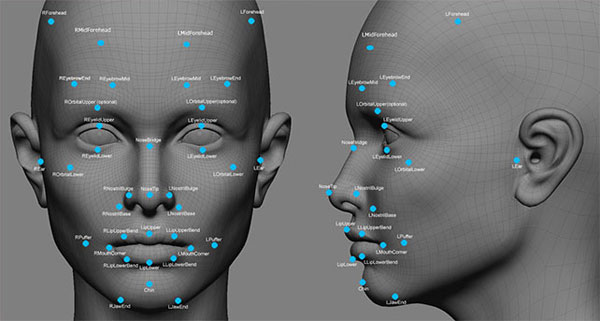 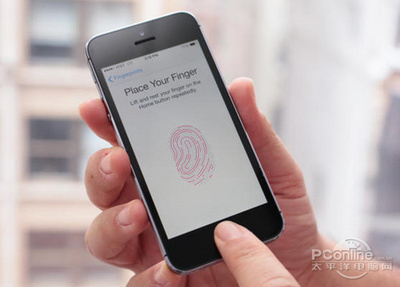 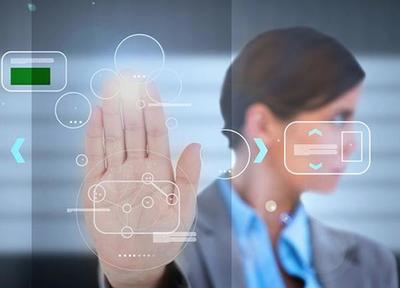 Face recognition
Fingerprint
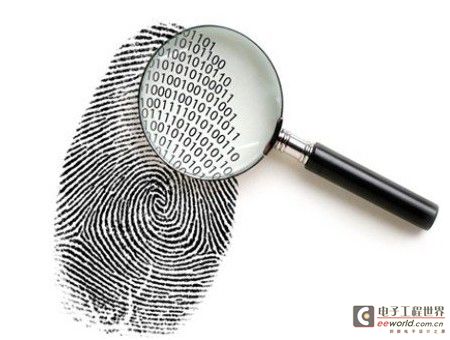 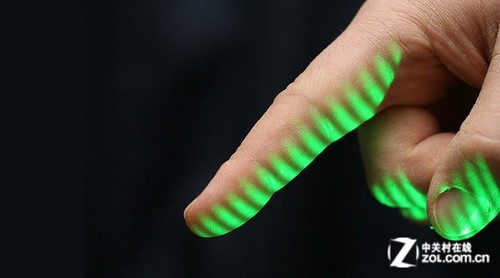 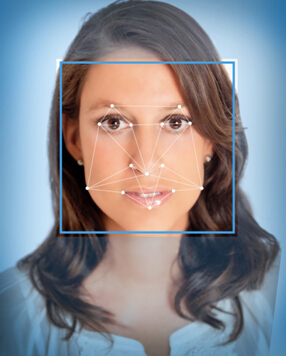 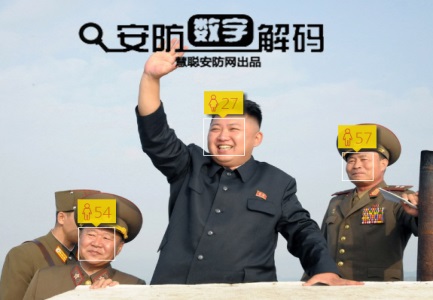 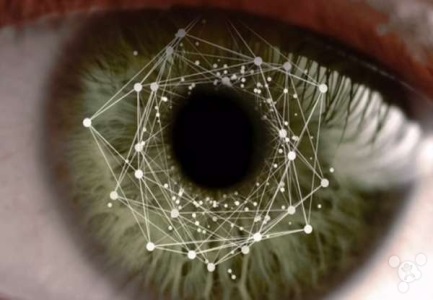 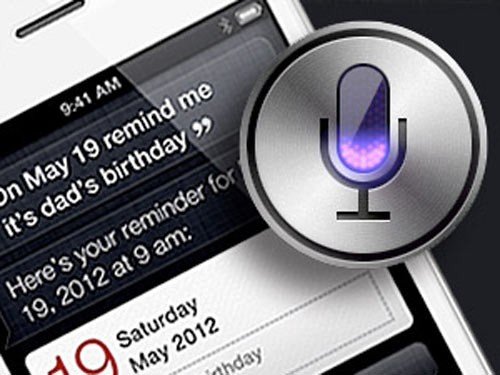 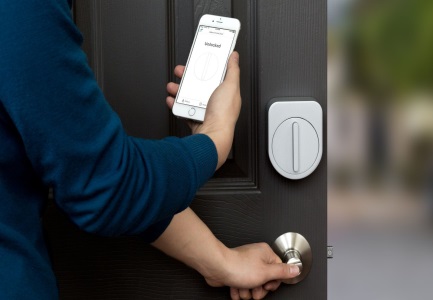 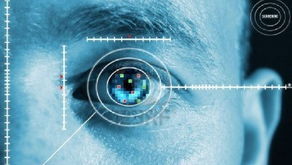 Voice recognition
Iris recognition
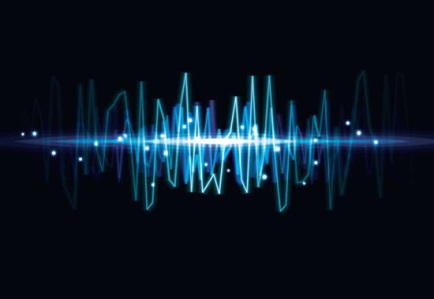 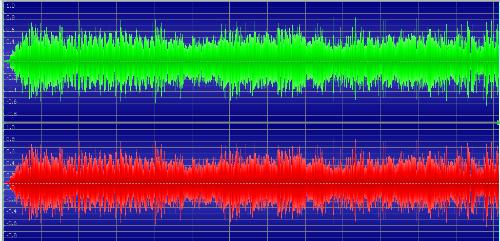 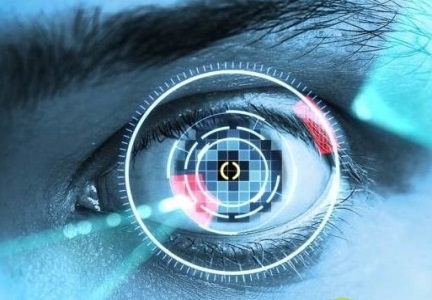 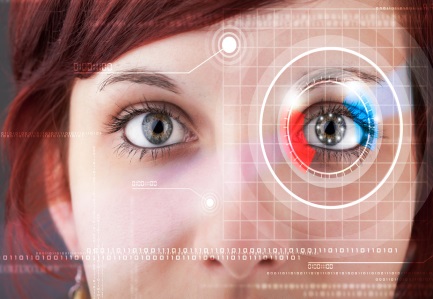 大西卡 ICIP2017
5
Background
Spoofing attack: Using some illegal ways to get the permission of  a biometric system. Biometric systems are vulnerable to spoofing attack.
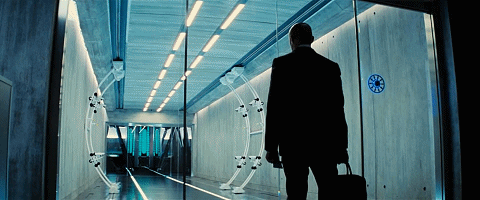 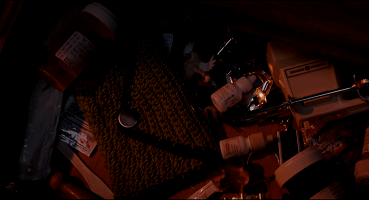 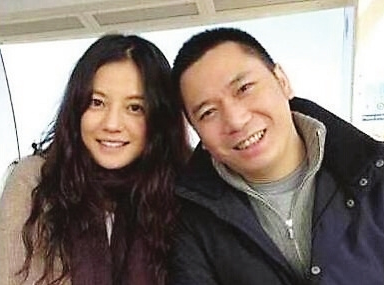 Chinese News
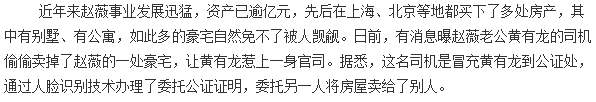 大西卡 ICIP2017
6
Background
Replay-Attack Database: Released in 2012; Photo attack, mobile phone attack, iPad attack; 50 clients.
Real client:
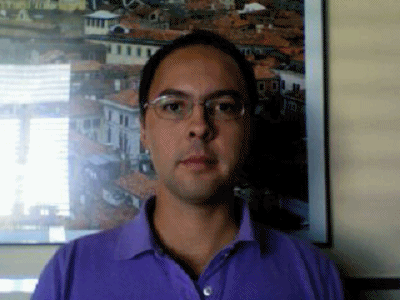 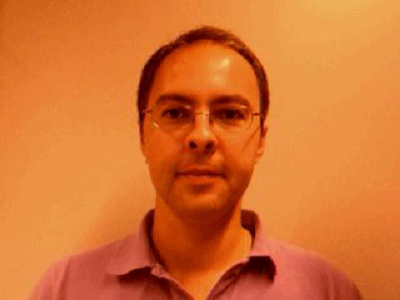 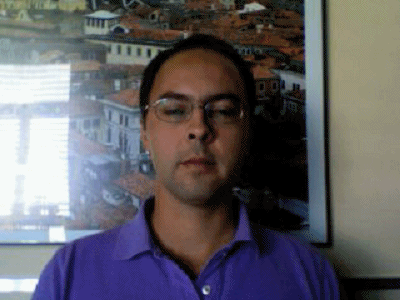 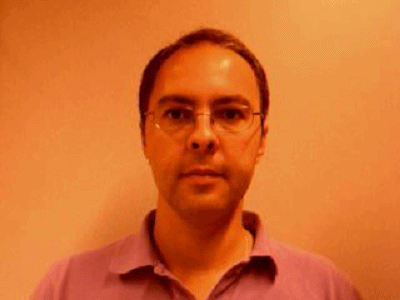 Fake client:
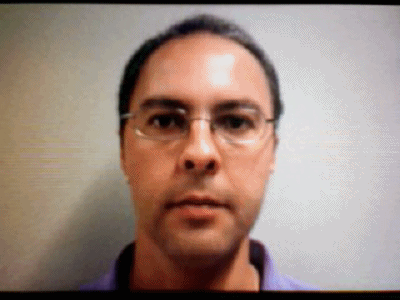 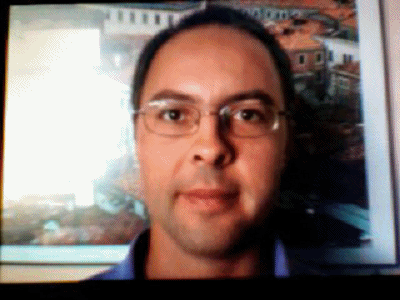 大西卡 ICIP2017
7
Background
CASIA Database: Released in 2012; Photo attack, cut photo, Replayed video; 50 clients.
Real client:
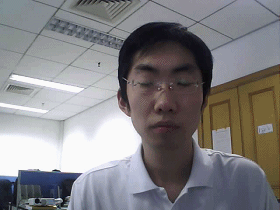 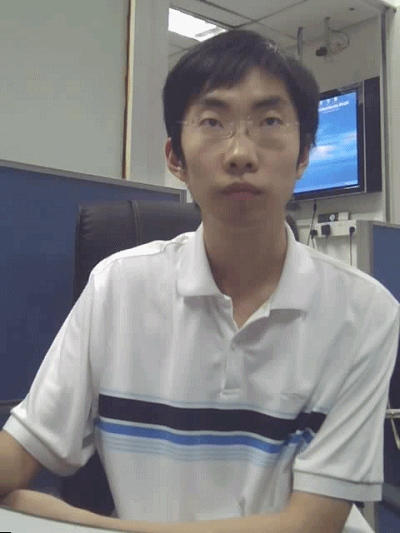 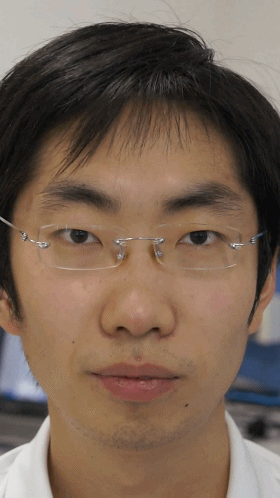 Fake client:
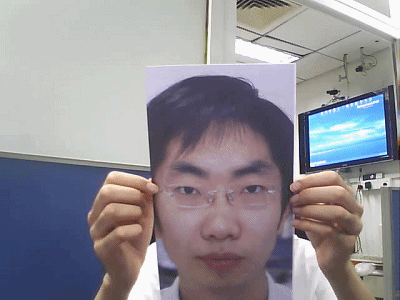 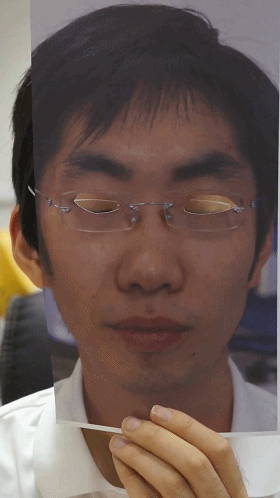 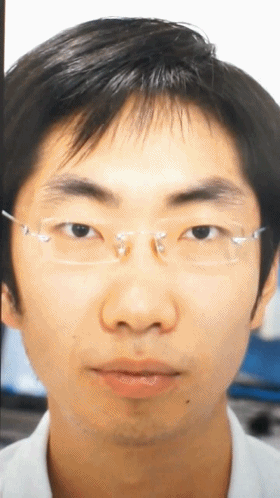 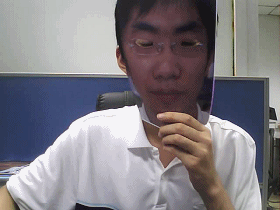 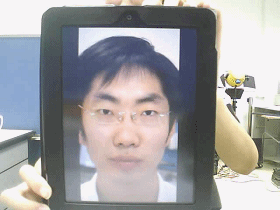 大西卡 ICIP2017
8
Background
Many methods were proposed.
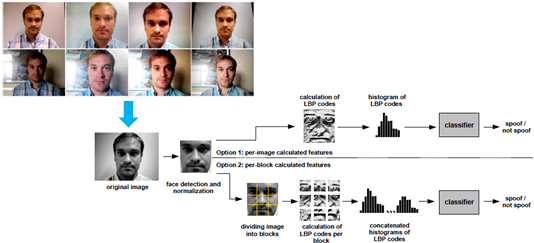 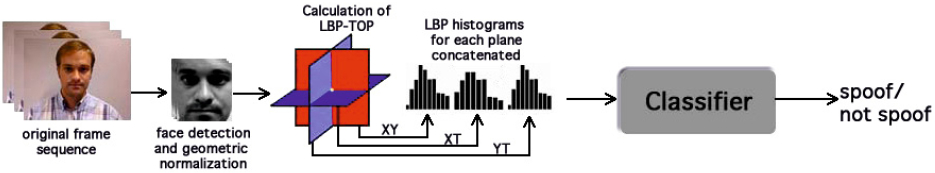 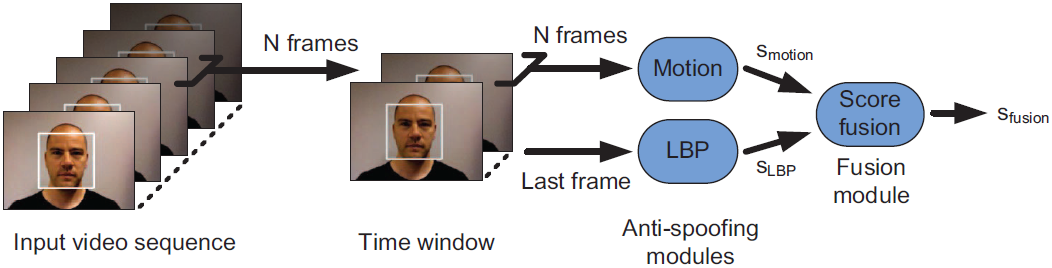 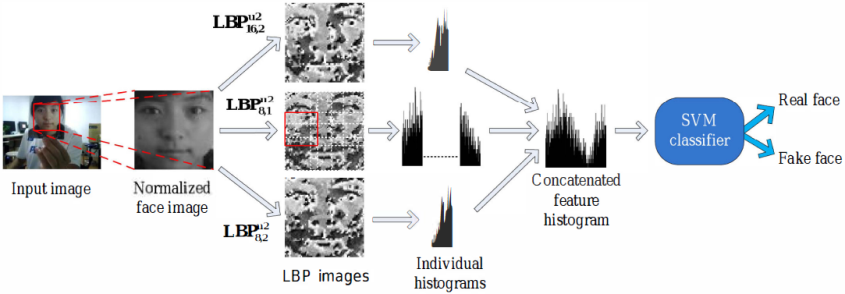 Based on Motion
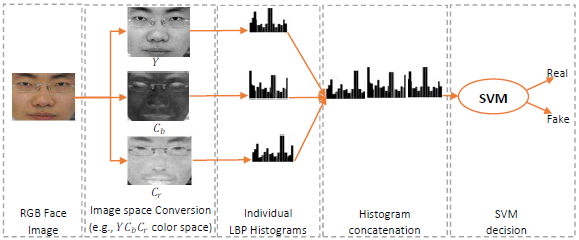 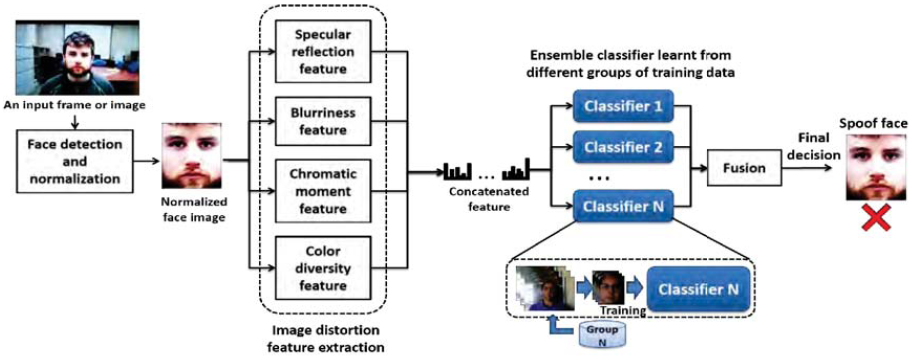 Based on Image Analysis
Based on Texture
大西卡 ICIP2017
9
Background
In computer vision, many deep learning methods have been proposed and got some good performances.  How about in face spoofing detection?
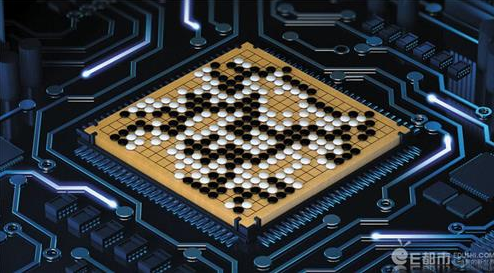 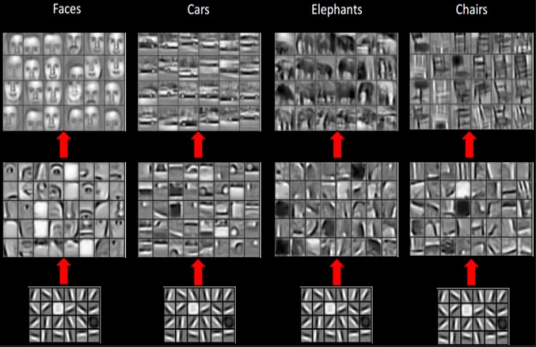 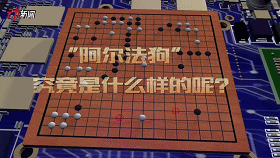 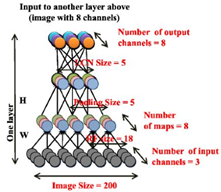 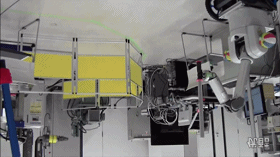 大西卡 ICIP2017
10
Proposed Method
Conv Layer
Relu Layer
FC Layer
224×224
M-pool
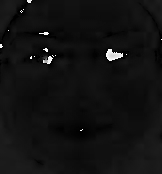 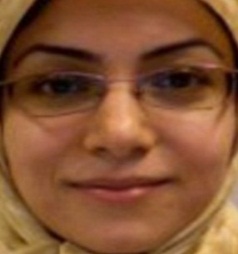 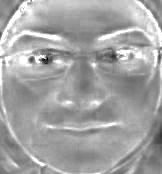 …
…
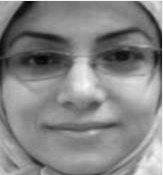 ..
..
..
Fake or
Real face
Face image
Color Space
Dropout
Part I: The CNN model.
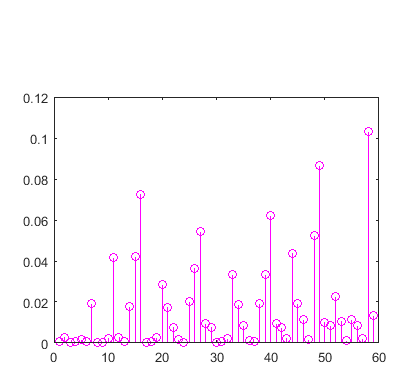 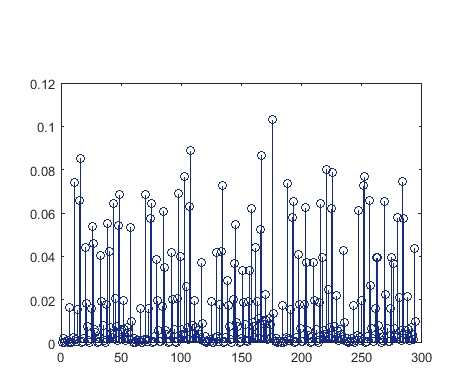 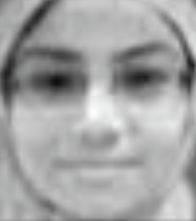 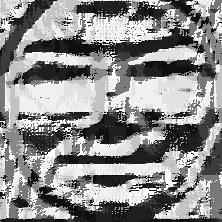 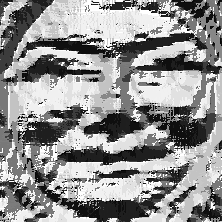 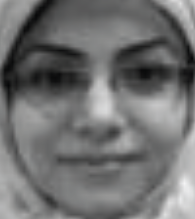 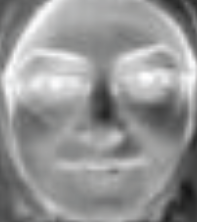 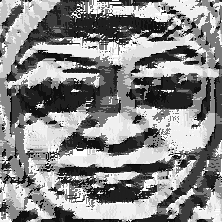 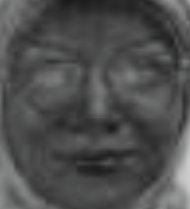 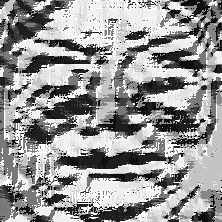 ＋
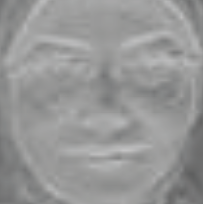 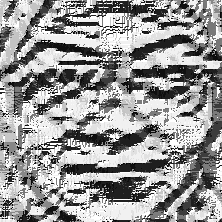 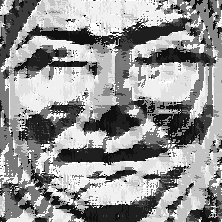 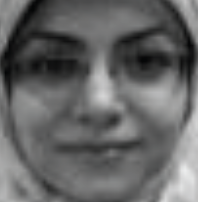 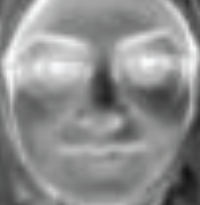 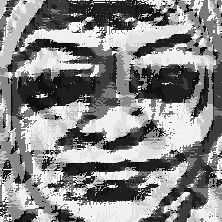 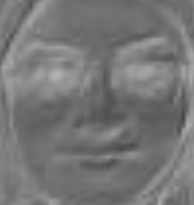 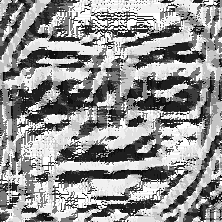 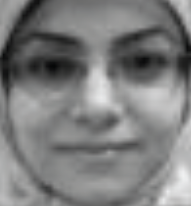 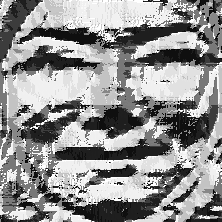 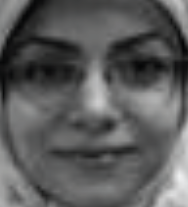 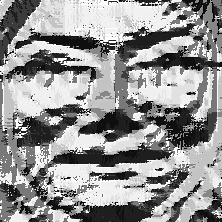 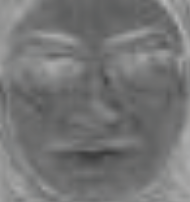 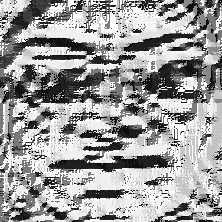 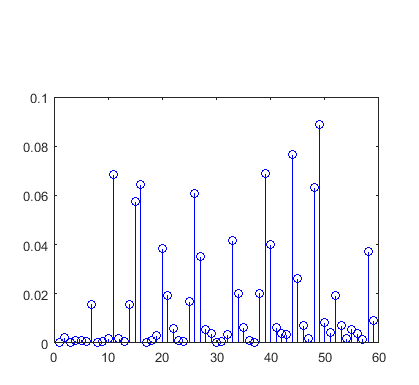 …
－
Concatenation
SVM
LBP maps
Convolutional feature maps
Statistical histograms
Part II: Extract LBP features from the convolutional maps.
Fig 1. Architecture of Face Anti-spoofing based on CNN&LBP. Part I is the CNN model fine-tuned on  VGG-face. Part II is the main idea of extracting the LBP features from the convolutional feature maps and concatenating  the LBP features into one vector.
大西卡 ICIP2017
11
Proposed Method
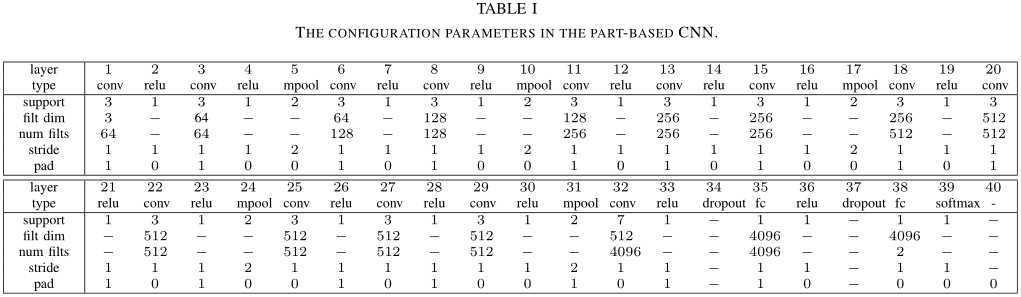 大西卡 ICIP2017
12
Results and Discussion
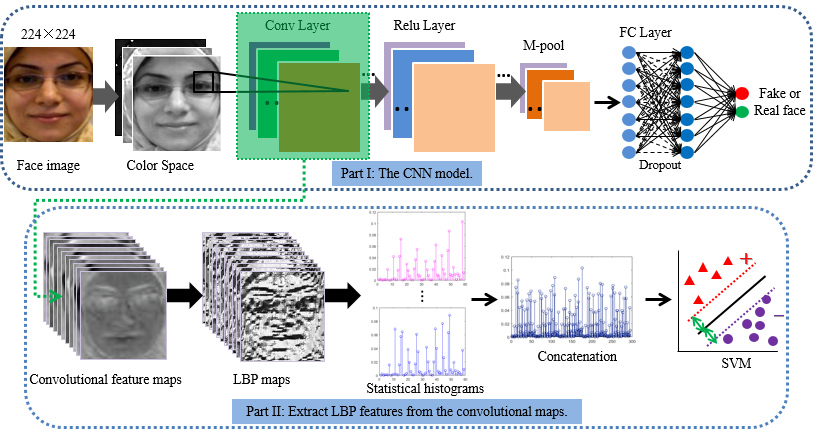 Extract different color spaces
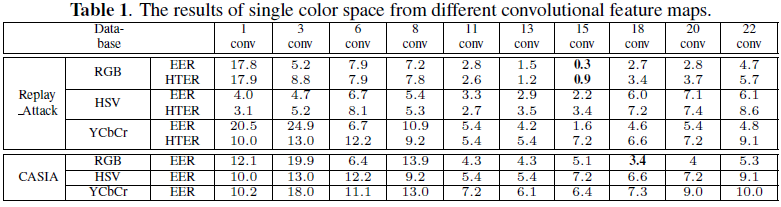 大西卡 ICIP2017
13
Results and Discussion
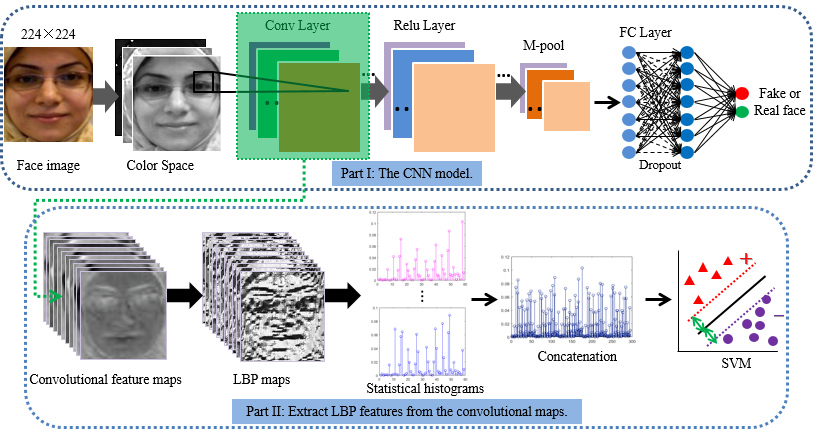 Combine different color spaces
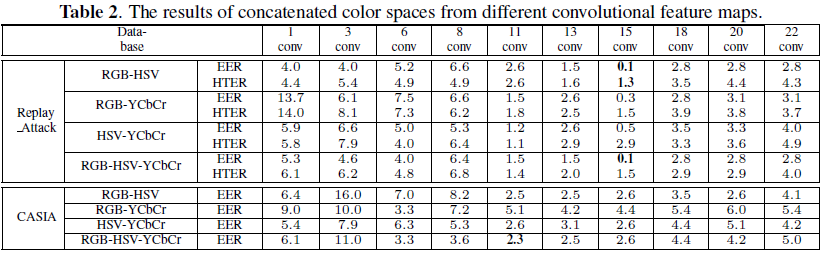 大西卡 ICIP2017
14
Results and Discussion
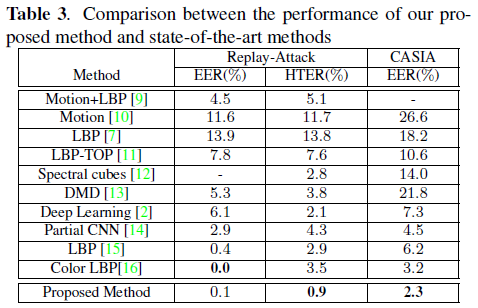 大西卡 ICIP2017
15
Conclusion and Future Work
Combined  the deep learning with hand-crafted features for face spoofing detection;
Extracted the LBP features from different con-volutional layers;
Explored different color spaces and combined them together
In next work, we will test the effectiveness of other hand-crafted features and set up an end-to-end model for deep learning and hand-crafted features.
大西卡 ICIP2017
16
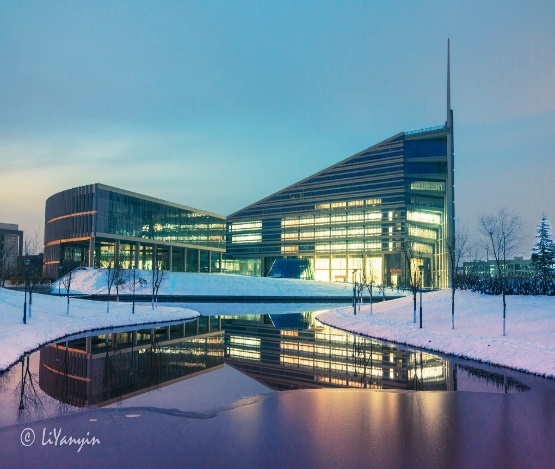 THE END!
Questions?